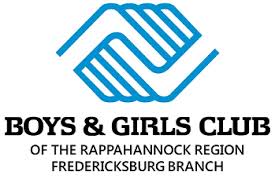 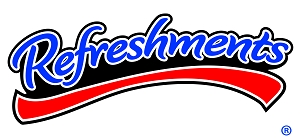 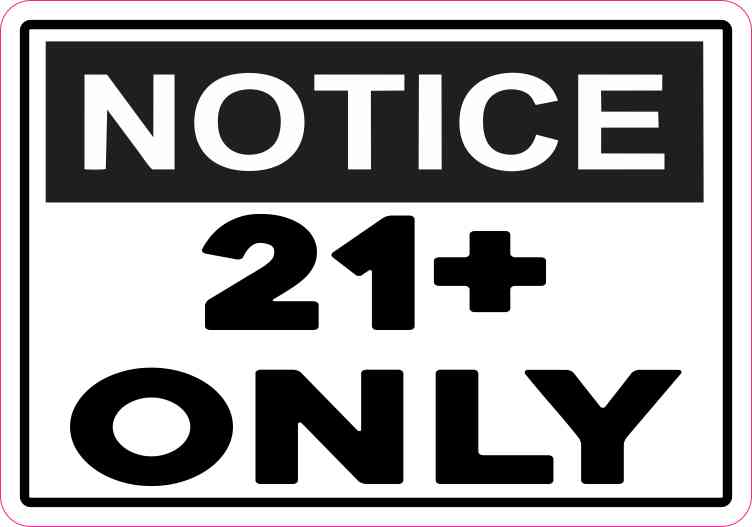 50 % of proceeds go toward providing a safe space for children after school through the Boys & Girls Club of the Rappahannock Region
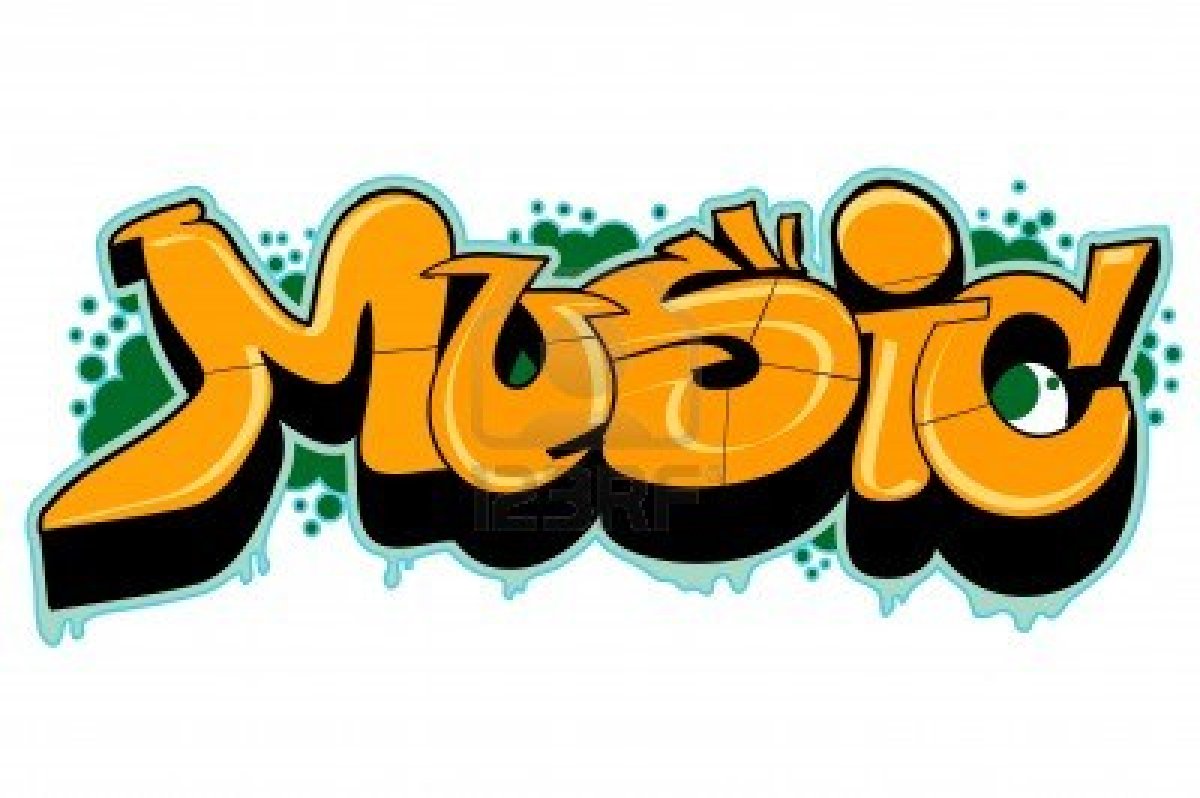 THEME TBD
This is a great opportunity to raise money for your organization!
Friday, May 31, 2019
For more information, contact Mr. Parker at 
(540) 368-9531 or 
(540) 220-3943
9:00 p.m. – 1:00 a.m.
3418 Shannon Park Dr. 
Fredericksburg VA 22408